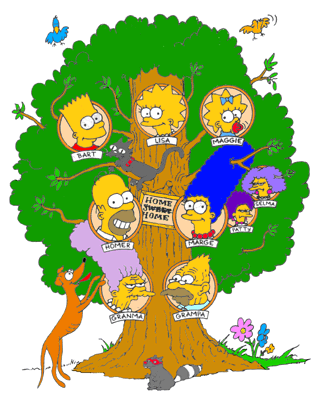 Wie heißt er/sie?

Wie alt ist er/sie?

Woher kommt er/sie?

Wo wohnt er/sie?

Wie ist er/sie (vom Charakter)?
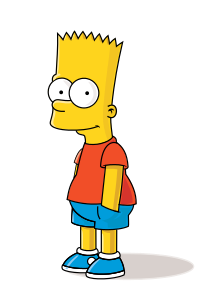 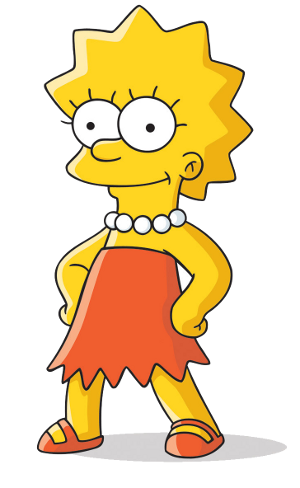 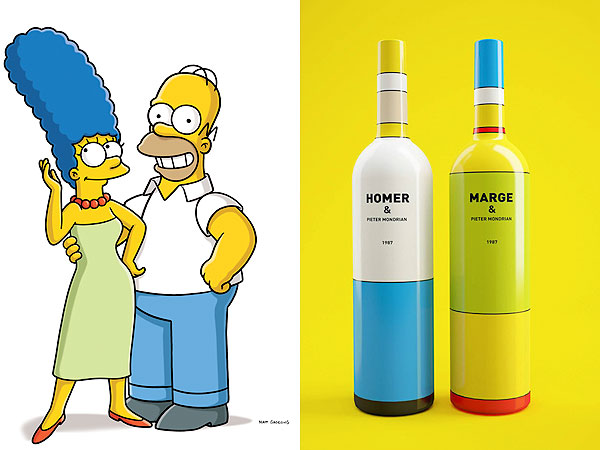 [Speaker Notes: Homer is 38 years old. 
Marge is]